আজকের পাঠে সকলকে শুভেচছা
শিক্ষক পরিচিতি
মোঃ জাকির হোসেন
সহকারি শিক্ষক

মৈশাদী সরকারি প্রাথমিক বিদ্যালয়।
চাঁদপুর সদর, চাঁদপুর।
দ্বিতীয় শ্রেণি
বিষয়- গণিত
পাঠ  -  গুণের নামতা
পাঠের অংশ  - ২ এর নামতা
শিখনফল
উপকরণ ব্যবহার করে ২ এর নামতা বলতে পারবে।
  গুণ অঙ্কের ব্যবহার করতে পারবে।
পূর্বজ্ঞান যাচাই
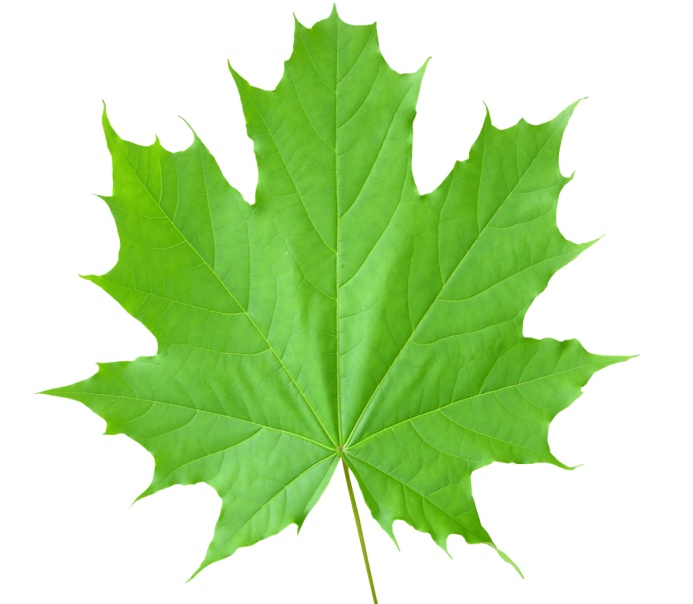 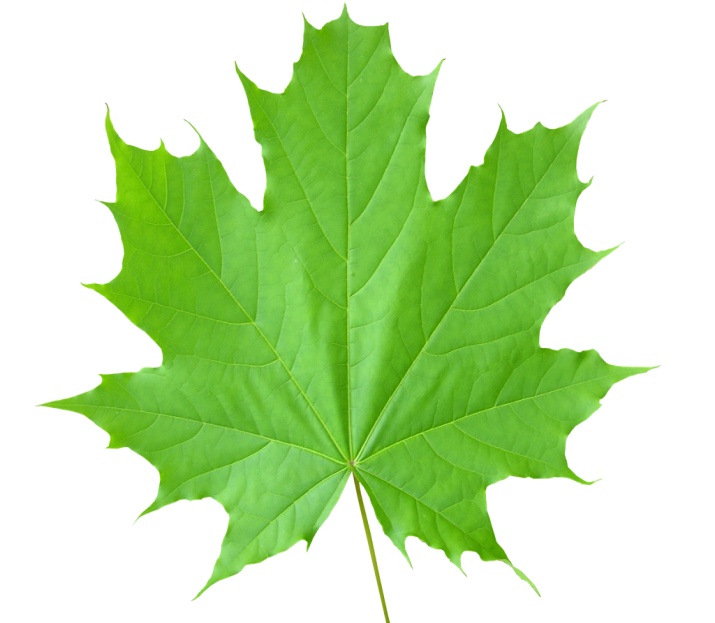 ২, ১ বার সমান ২
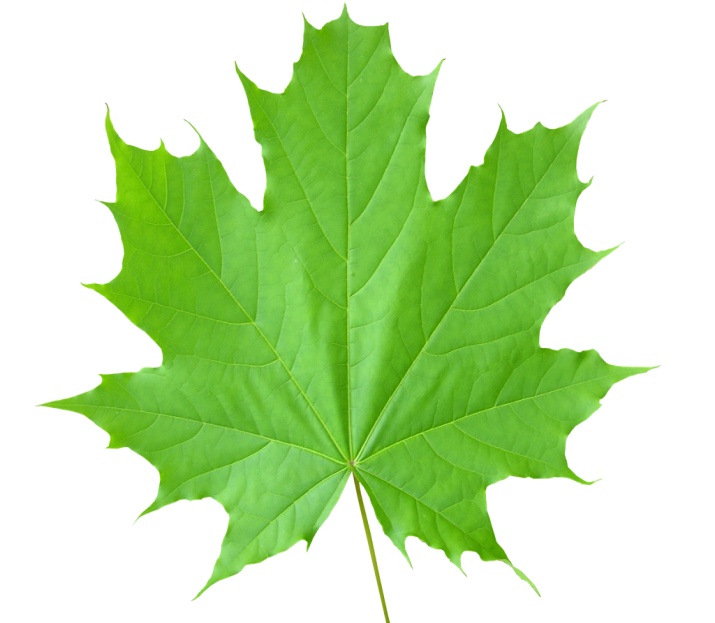 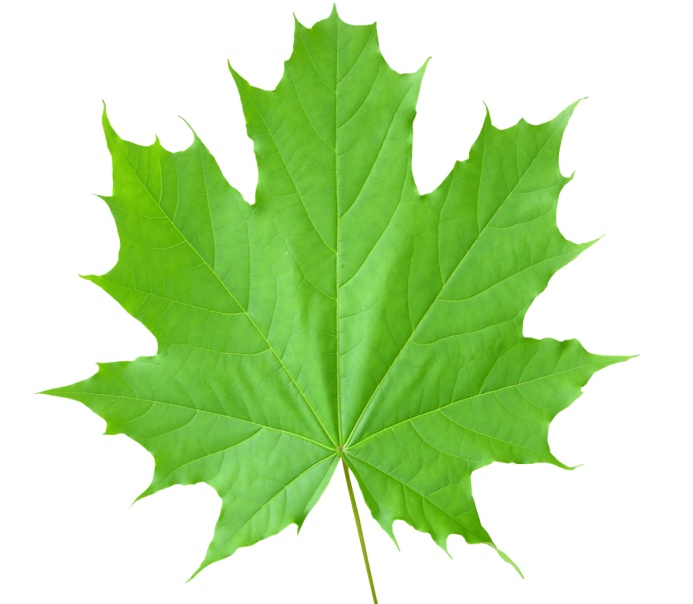 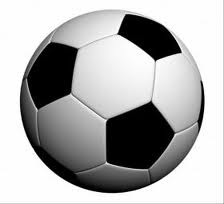 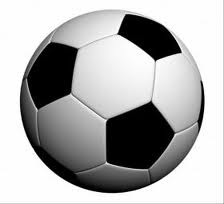 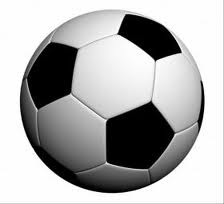 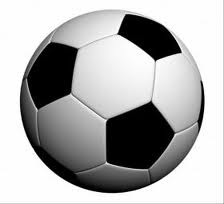 ২, ২ বার সমান ৪
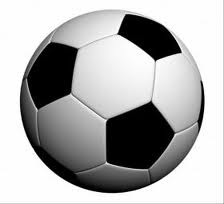 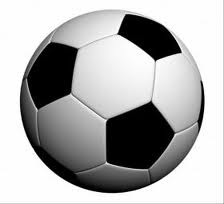 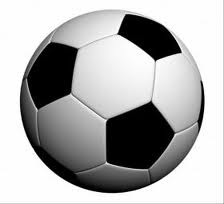 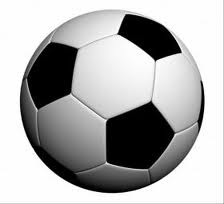 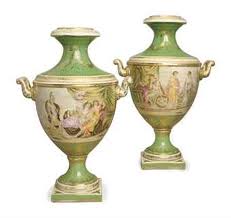 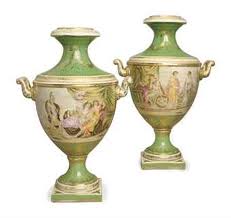 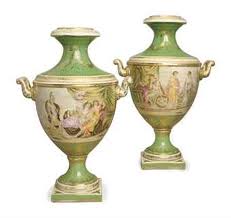 ২, ৩ বার সমান ৬
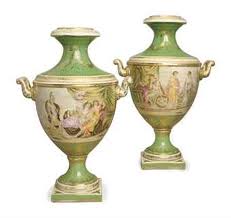 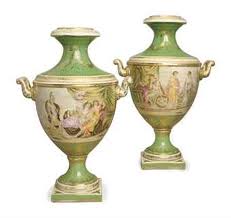 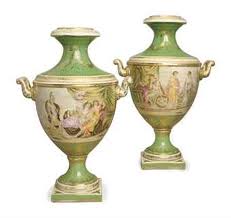 ২ এর নামতা
২ এর নামতা
২
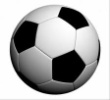 ২×১
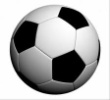 ৪
২×২
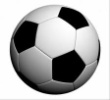 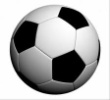 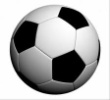 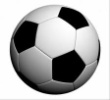 ২×৩
৬
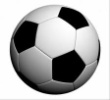 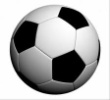 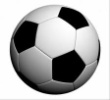 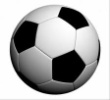 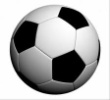 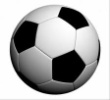 ৮
২×৪
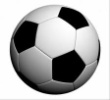 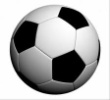 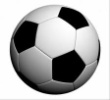 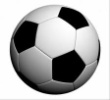 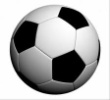 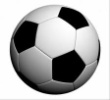 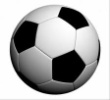 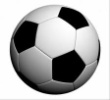 ২×৫
১০
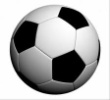 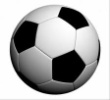 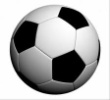 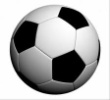 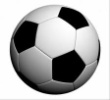 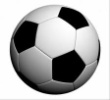 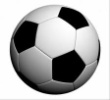 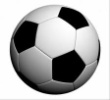 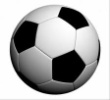 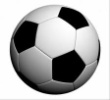 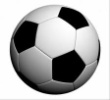 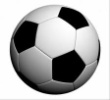 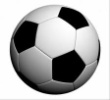 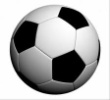 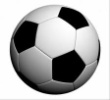 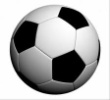 ২×৬
১২
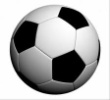 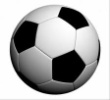 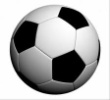 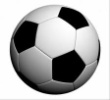 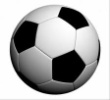 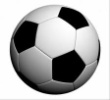 ২×৭
১৪
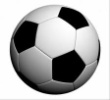 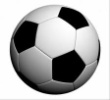 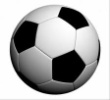 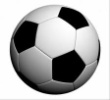 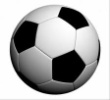 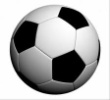 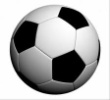 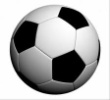 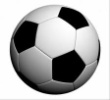 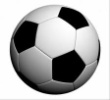 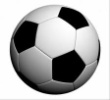 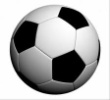 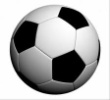 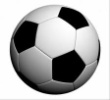 ২×৮
১৬
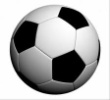 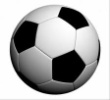 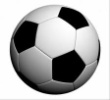 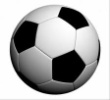 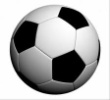 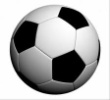 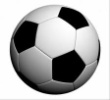 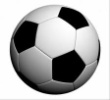 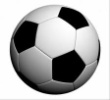 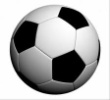 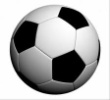 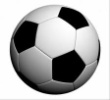 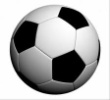 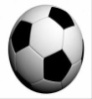 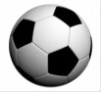 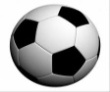 ২×৯
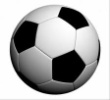 ১৮
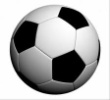 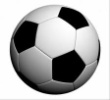 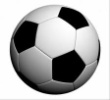 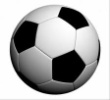 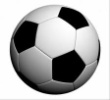 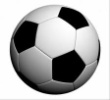 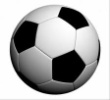 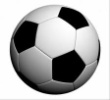 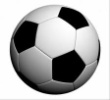 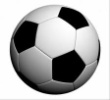 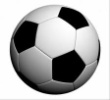 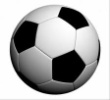 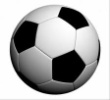 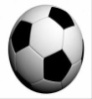 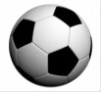 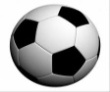 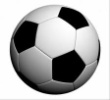 ২×১০
২০
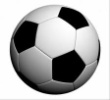 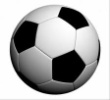 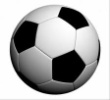 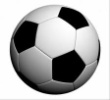 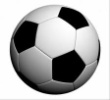 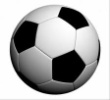 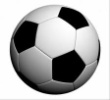 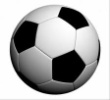 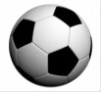 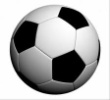 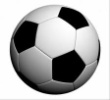 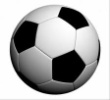 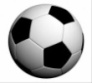 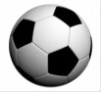 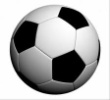 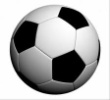 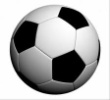 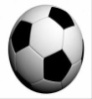 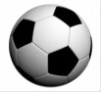 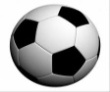 ২ × ১=২
২ × ২=৪
২ × ৩=৬
২ × ৪=৮
২ × ৫=১০
২ × ৬=১২
২ × ৭=১৪
২ × ৮=১৬
২ × ৯=১৮
২× ১০=২০
সবাই খাতায় লিখ
২ × ৩=
২ × ১=
২ × ৫=
২ × ২=
২ × ৪=
২ × ৮=
২ × ৬=
২× ১০=
২ × ৭=
২ × ৯=
উত্তর মিলিয়ে নাও -
২ × ৩ = ৬
২ × ১ = ২
২ × ৫ = ১০
২ × ২ = ৪
২ × ৪ = ৮
২ × ৮ = ১৬
২ × ৬ = ১২
২× ১০ = ২০
২ × ৭ = ১৪
২ × ৯ = ১৮
ধন্যবাদ
সবাইকে